Persistence of soil respiration legacies induced by temporally repackaged summer rainfall in Sonoran Desert grasslands
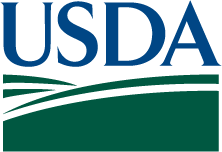 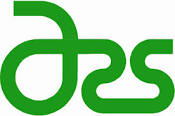 Jacob Blais1
Mentor: Nathan Pierce1,2
Co-authors: Nathan Pierce1,2,  Matthew Roby1,2,3,  Anastasia Makhnykina1,4,5,  Daniel Potts6,  William Smith1,  and Joel Biederman1,2
1School of Natural Resources and the Environment, UA  2Southwest Watershed Research Center, USDA-ARS  3Sustainable Agricultural Water Systems, USDA-ARS  4V.N.Sukachev Institute of Forest SB RAS, Russia  5Siberian Federal University, Russia  6SUNY Buffalo State
Arizona NASA Space Grant Statewide Symposium
Tucson, AZ, April 23rd, 2022
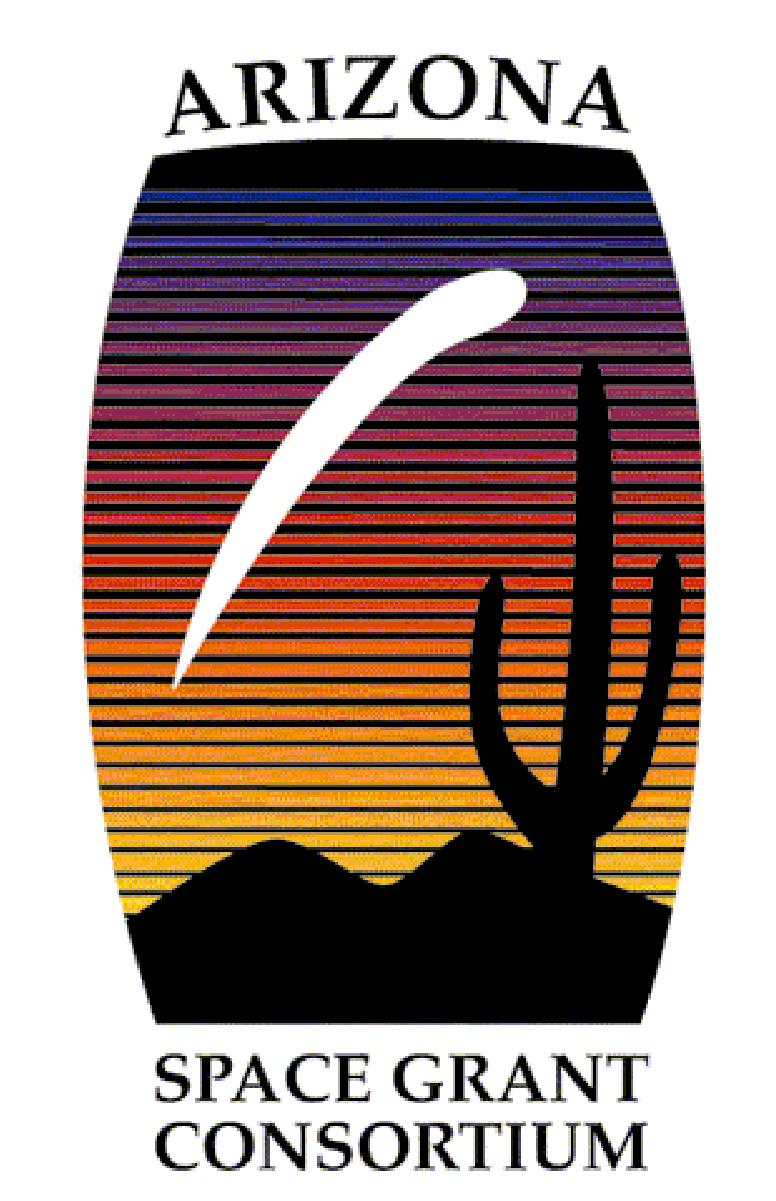 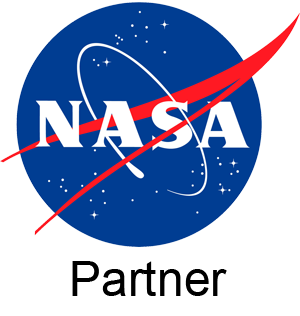 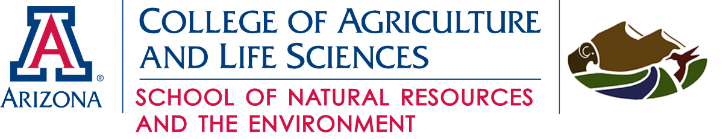 1
What is soil respiration?
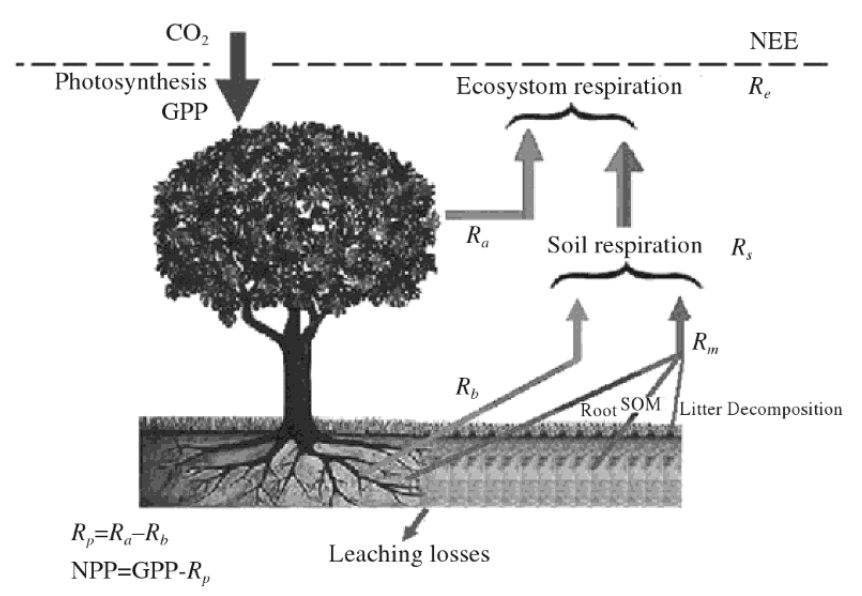 Soil respiration (CO2 efflux) is an important but often overlooked component of ecosystem carbon balance with the atmosphere.

Derived from plant roots and microbial decomposition.

Controlled by the microbial community, substrate availability, moisture, and temperature.
Ecosystem respiration
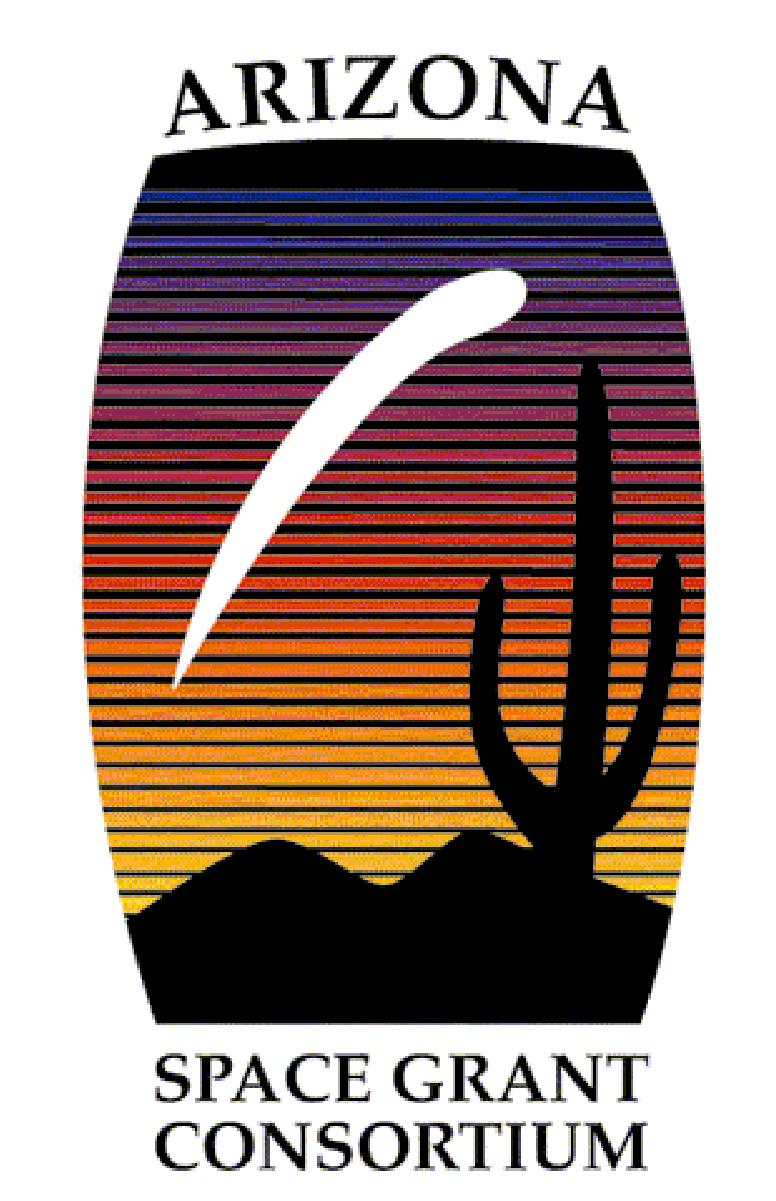 Source: Luo & Zhou, 2006
2
Irrigation treatments
Background
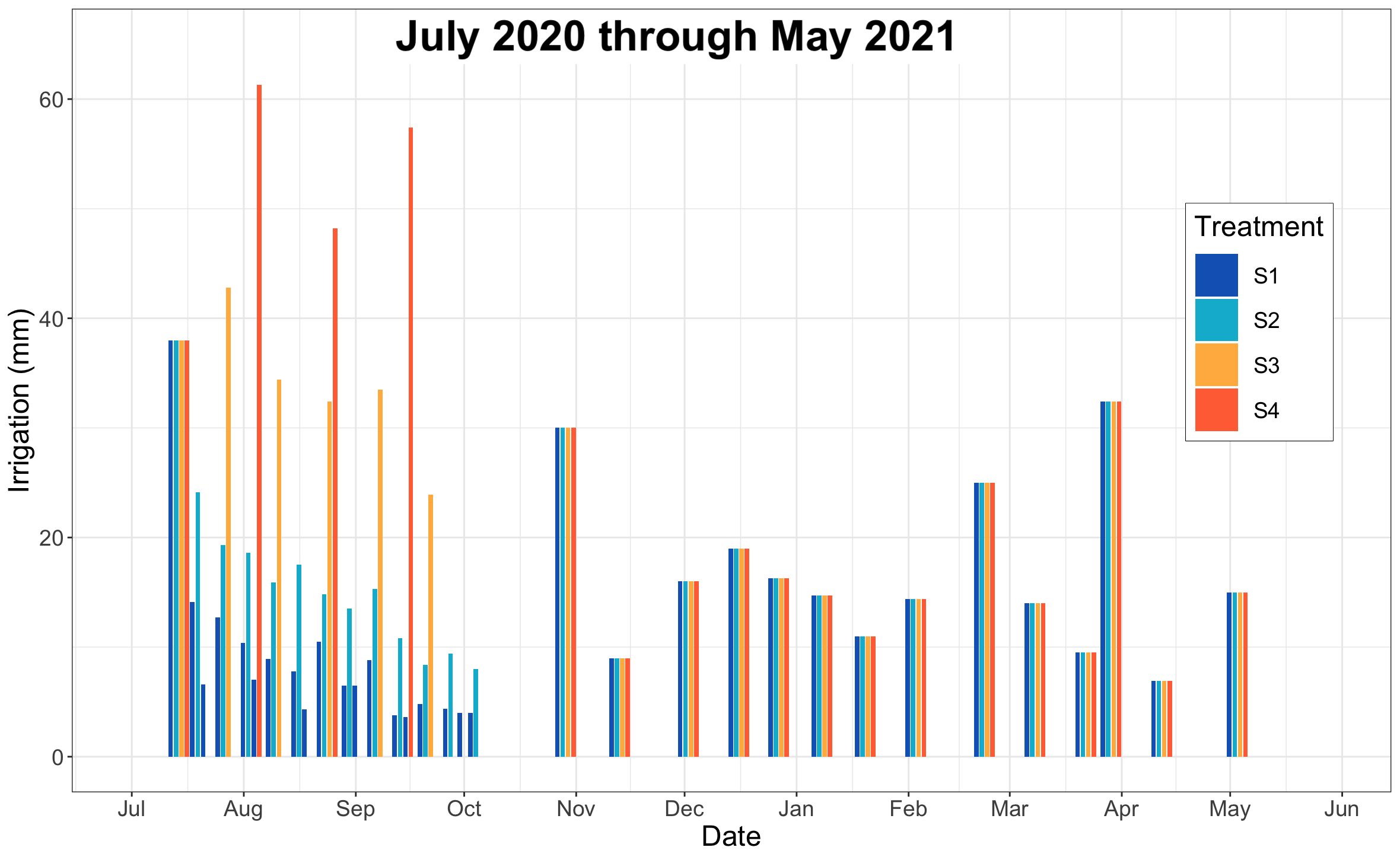 Summer monsoon growing season
In the southwestern U.S., monsoonal precipitation events are becoming less frequent yet more intense.1
Subsequent cool season
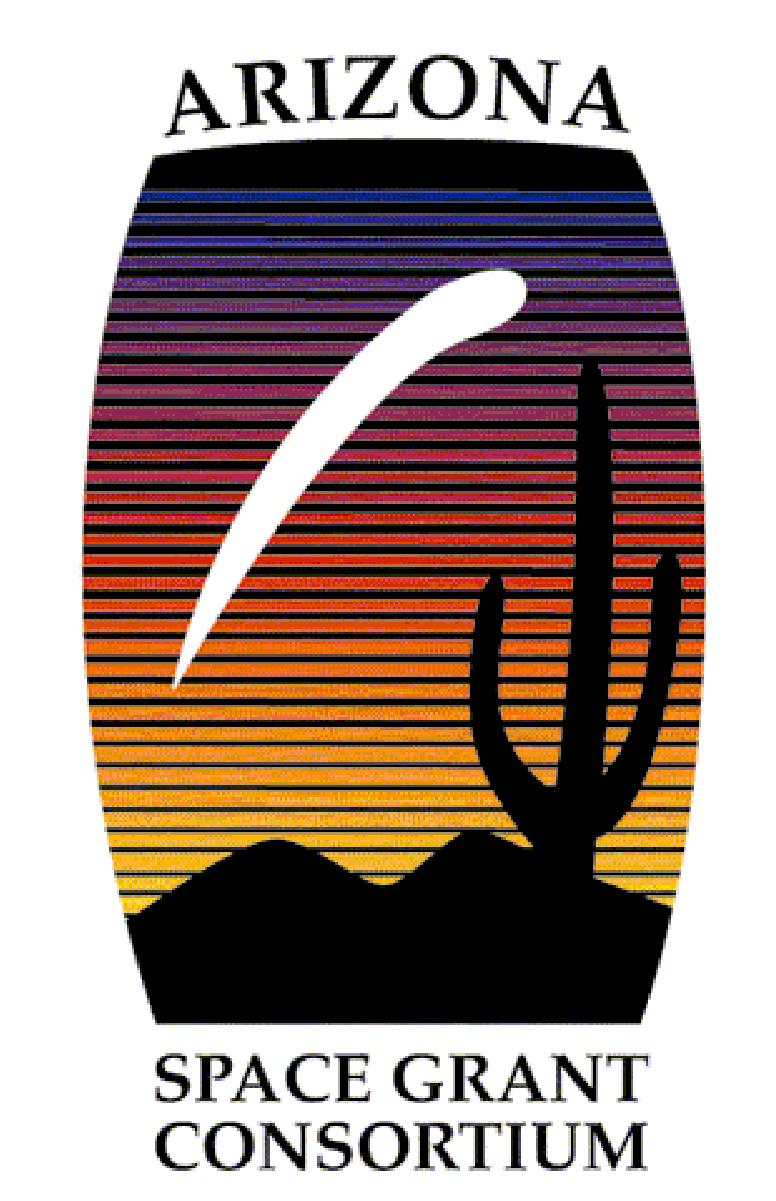 3
1Zhang et al., 2021
Background
Temporal repackaging of summer precipitation
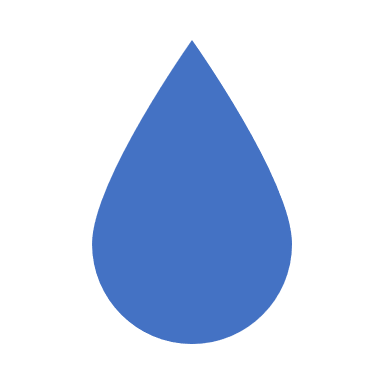 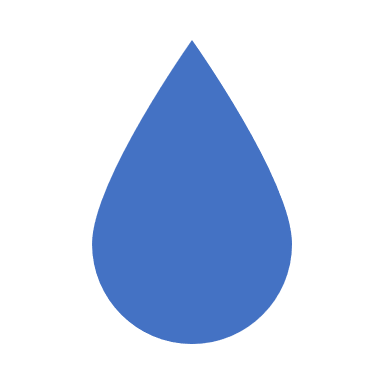 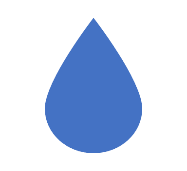 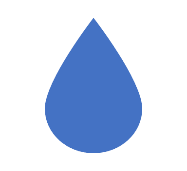 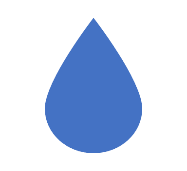 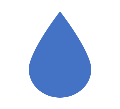 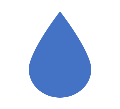 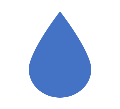 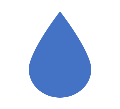 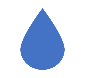 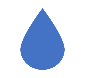 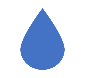 Long-term average
Many, small events with short dry intervals
Few, large events with longer dry intervals
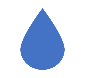 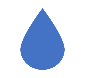 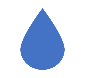 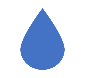 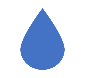 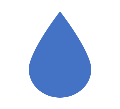 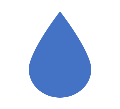 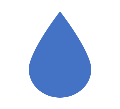 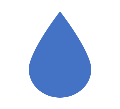 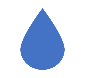 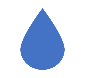 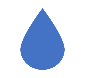 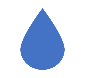 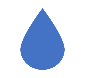 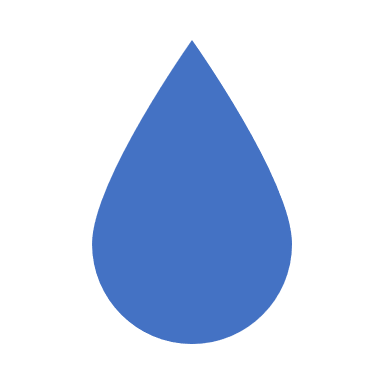 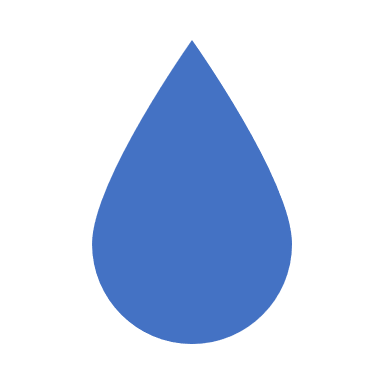 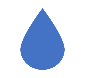 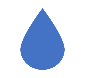 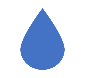 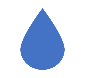 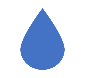 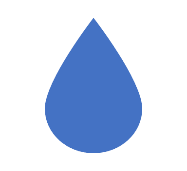 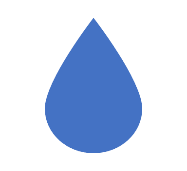 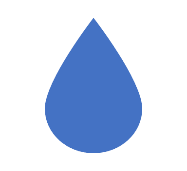 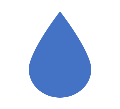 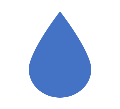 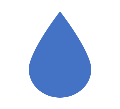 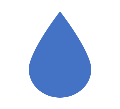 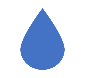 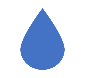 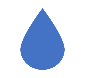 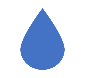 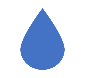 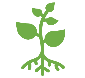 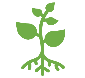 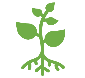 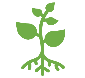 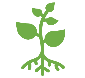 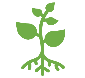 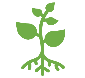 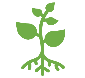 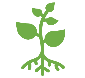 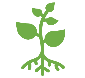 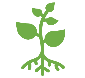 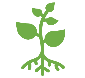 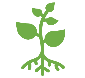 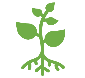 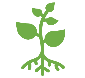 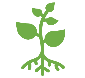 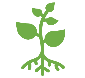 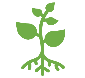 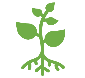 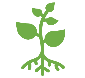 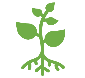 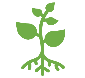 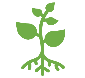 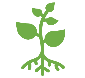 S4
S1
S3
S2
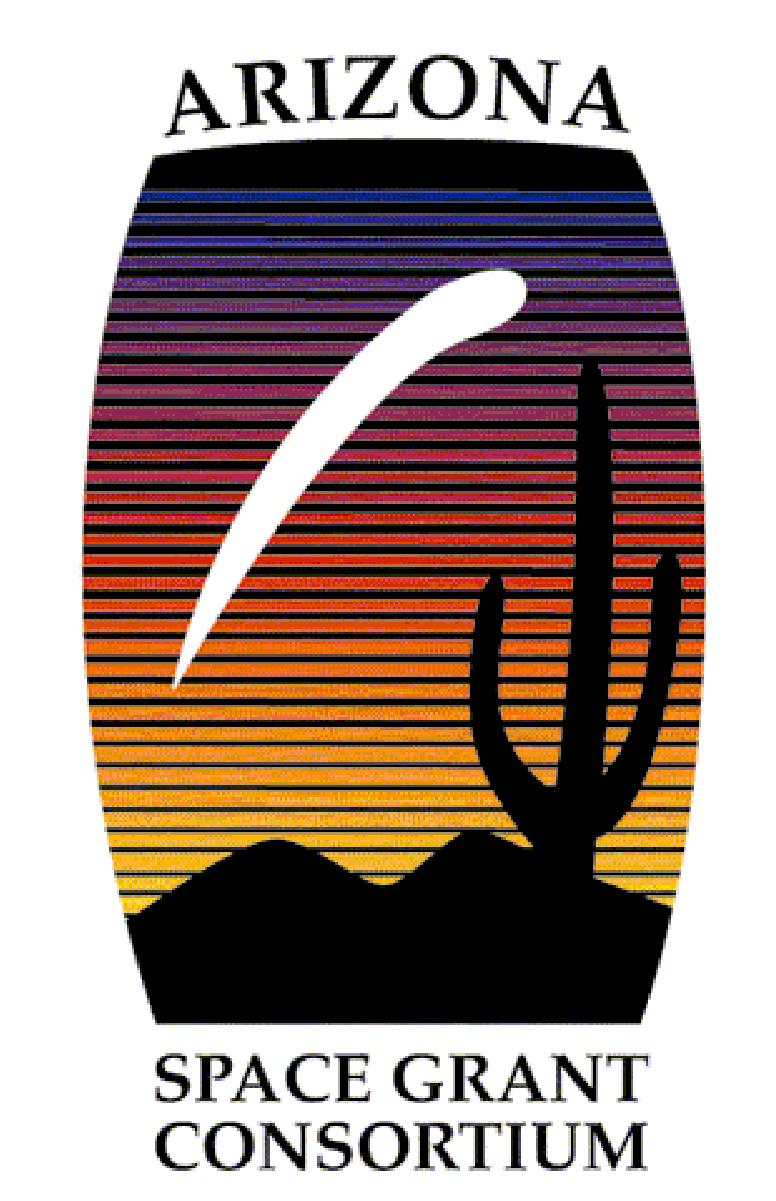 4
Background
Larger and less frequent events
Less available moisture in biologically active soil layers
Less total summer soil respiration
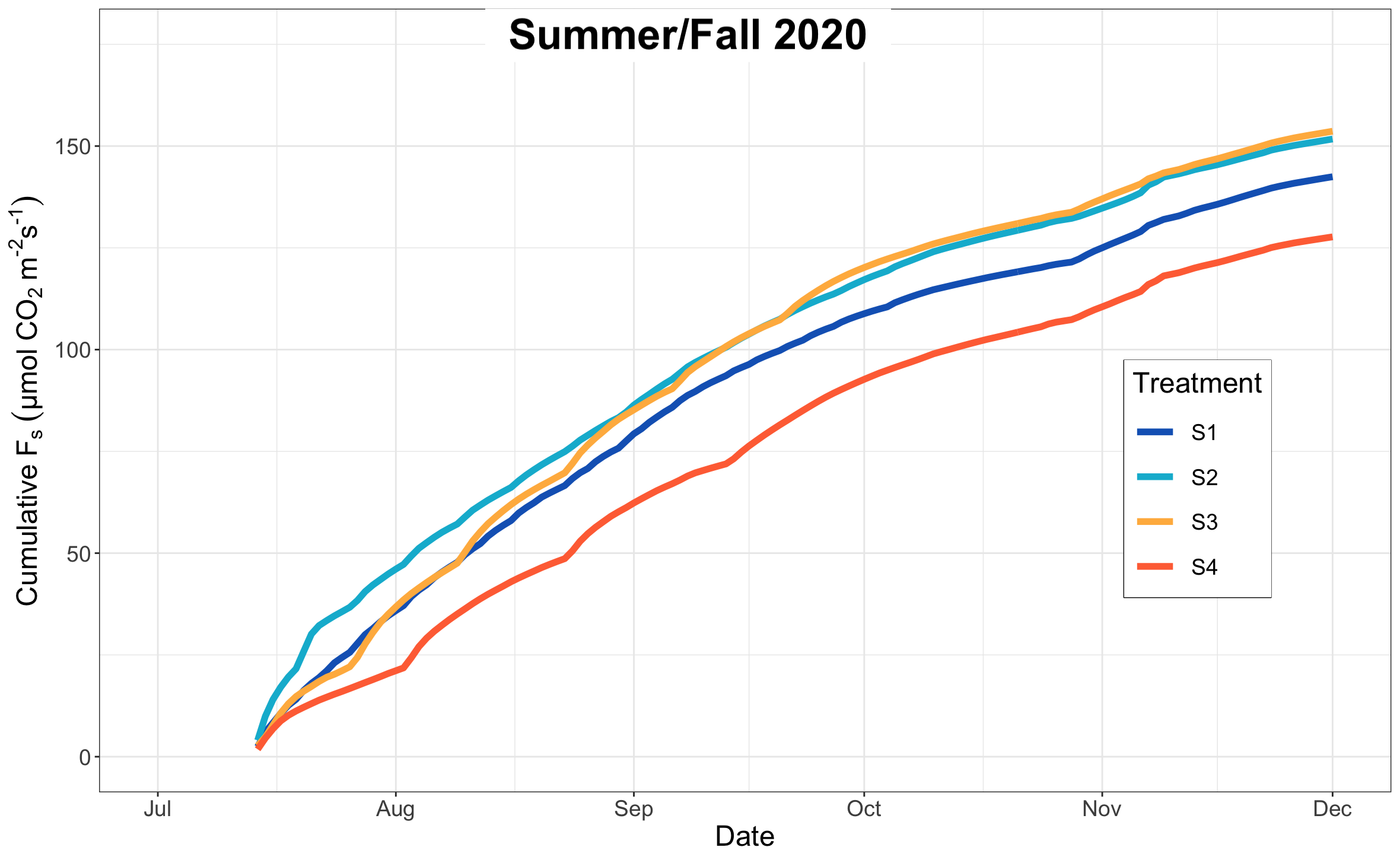 S1 = Many, small
S4 = Few, large
Fs = Soil CO2 efflux
It is unknown if temporal repackaging of summer precipitation continues to influence soil respiration the following spring, i.e., a ‘legacy effect’.
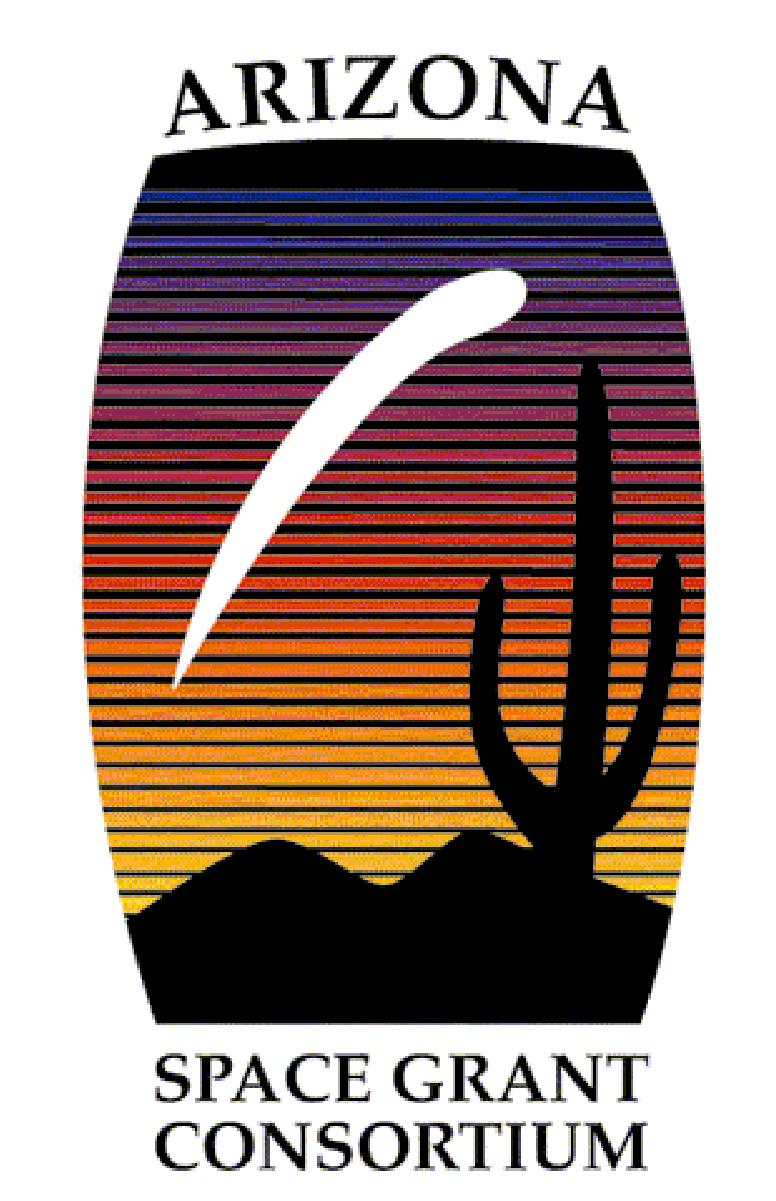 5
Questions
Does the temporal repackaging of summer growing season precipitation alter the soil CO2 efflux during subsequent seasons?

If so, how long does the legacy effect last and what might be driving it?
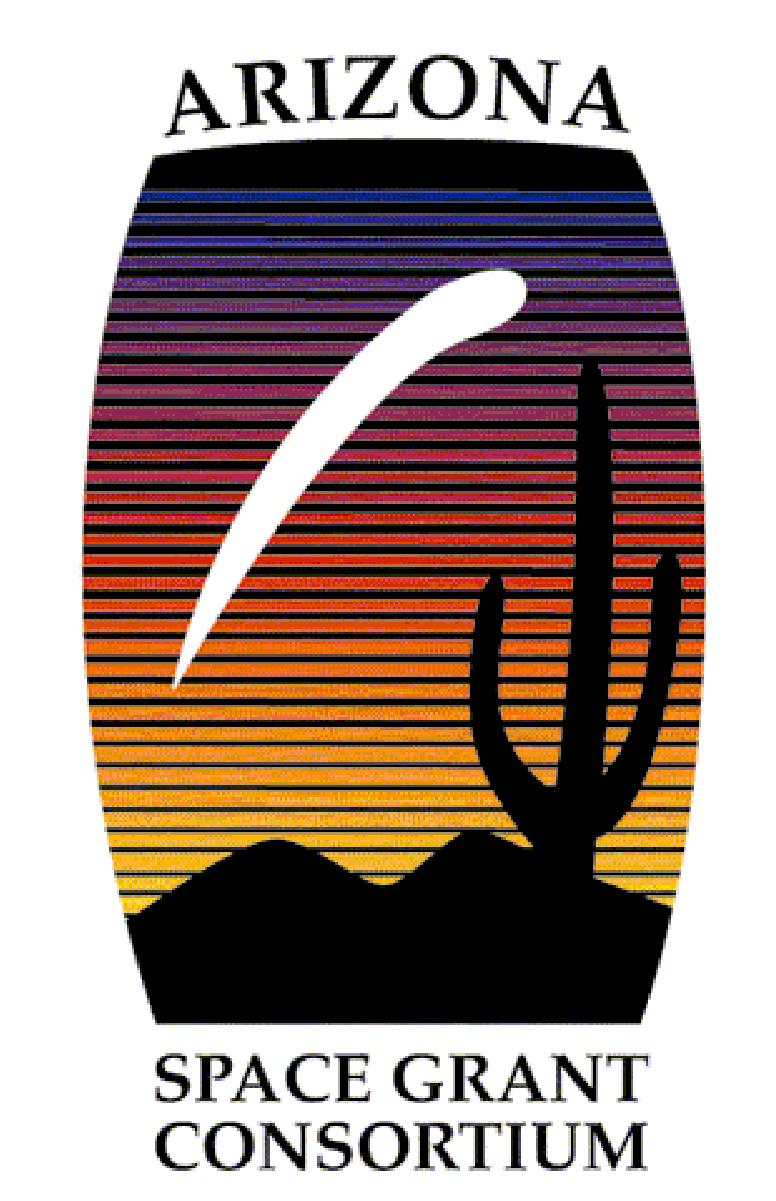 6
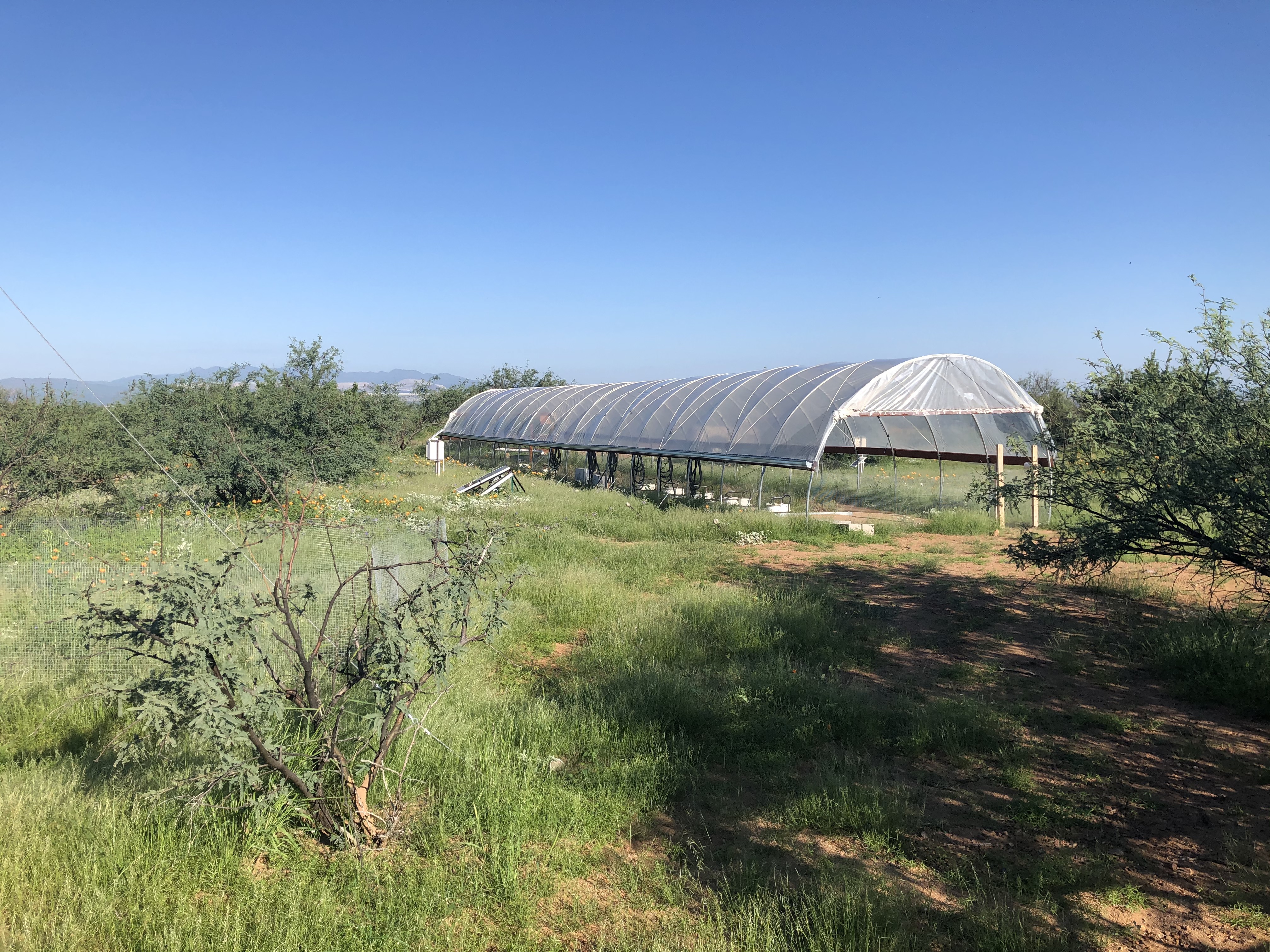 Methods
Data collected at RainManSR, a multi-year rainfall manipulation experimental site.

Automated in-situ chambers measure soil respiration hourly.

July 2020 through May 2021.

Two replicates of the four irrigation treatments (n = 2  per treatment).
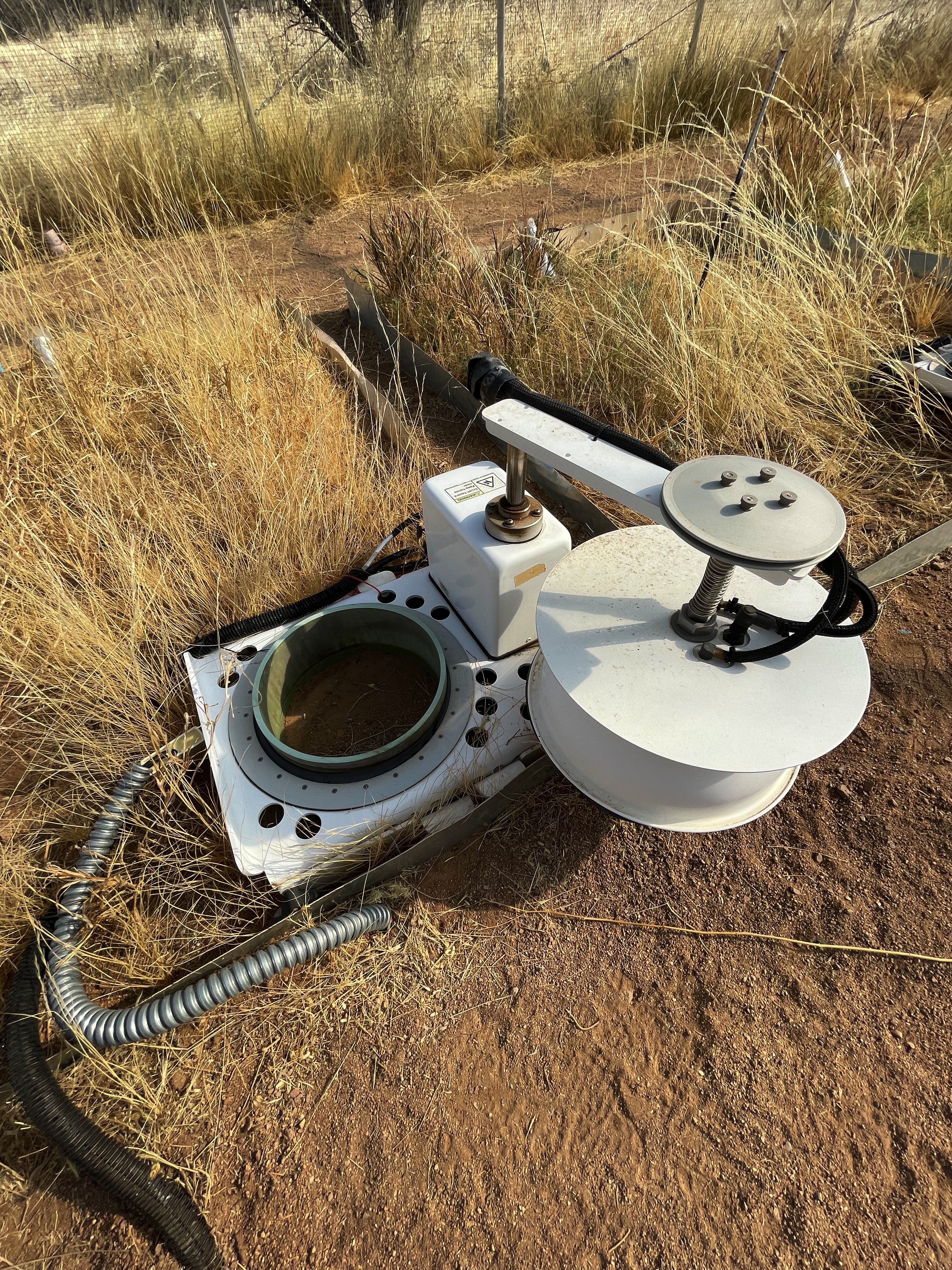 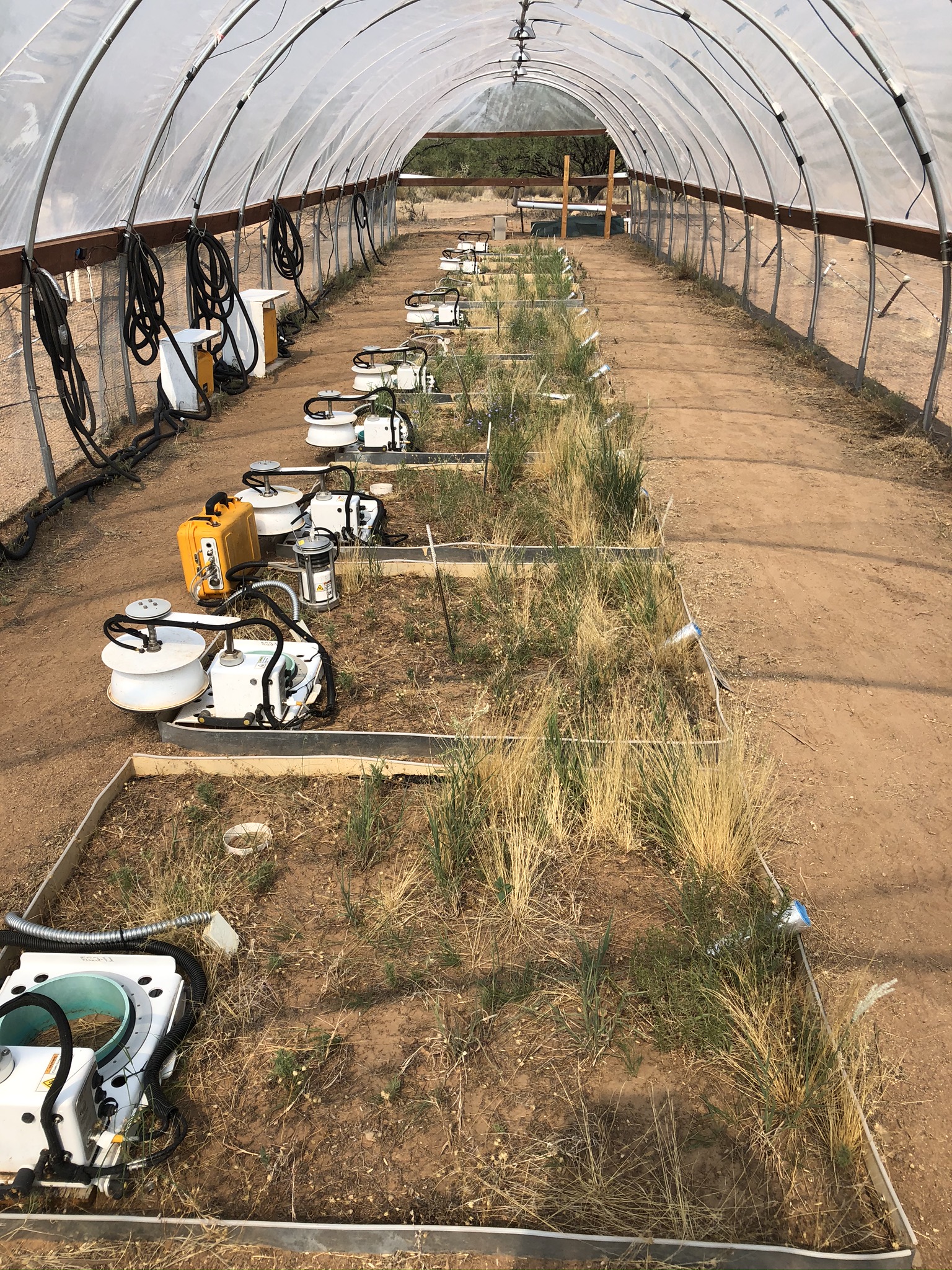 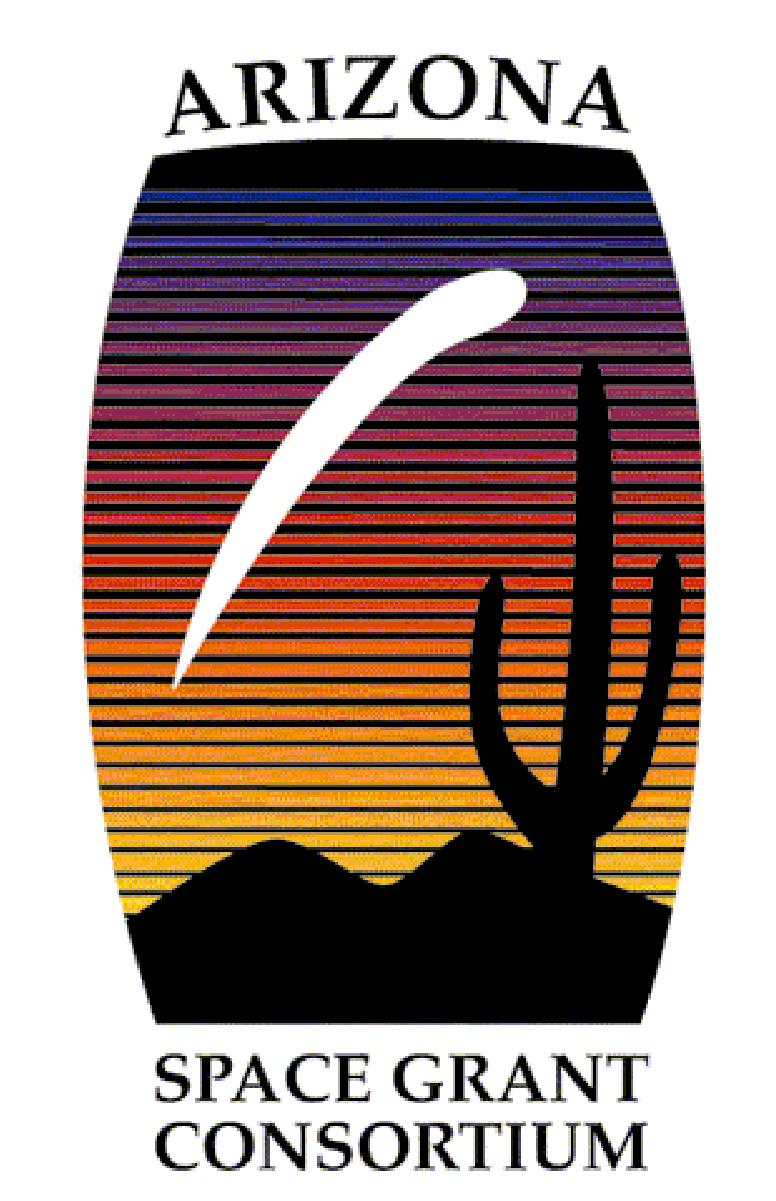 7
Keeping the irrigation regime in mind…
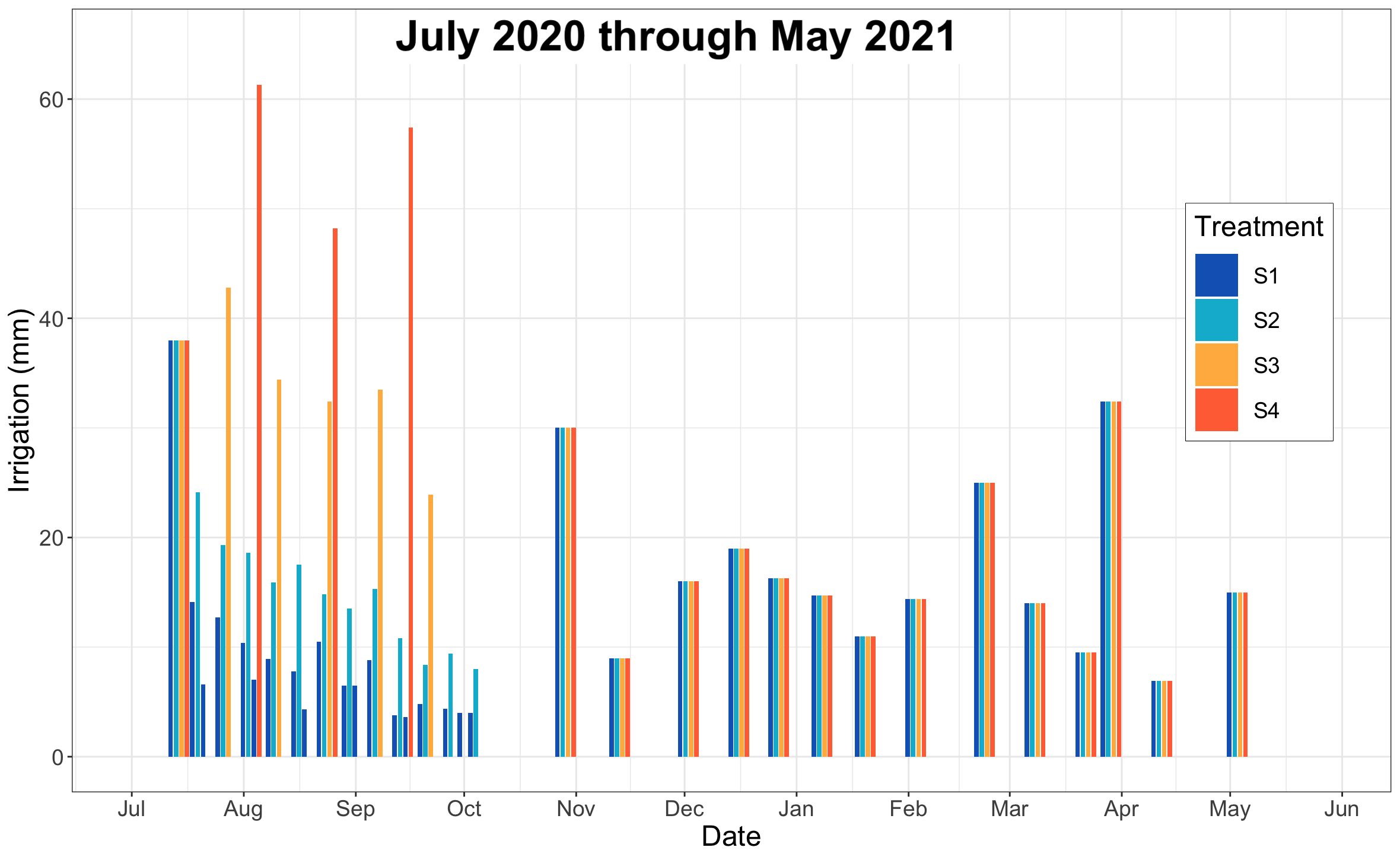 S1 = Many, small
S4 = Few, large
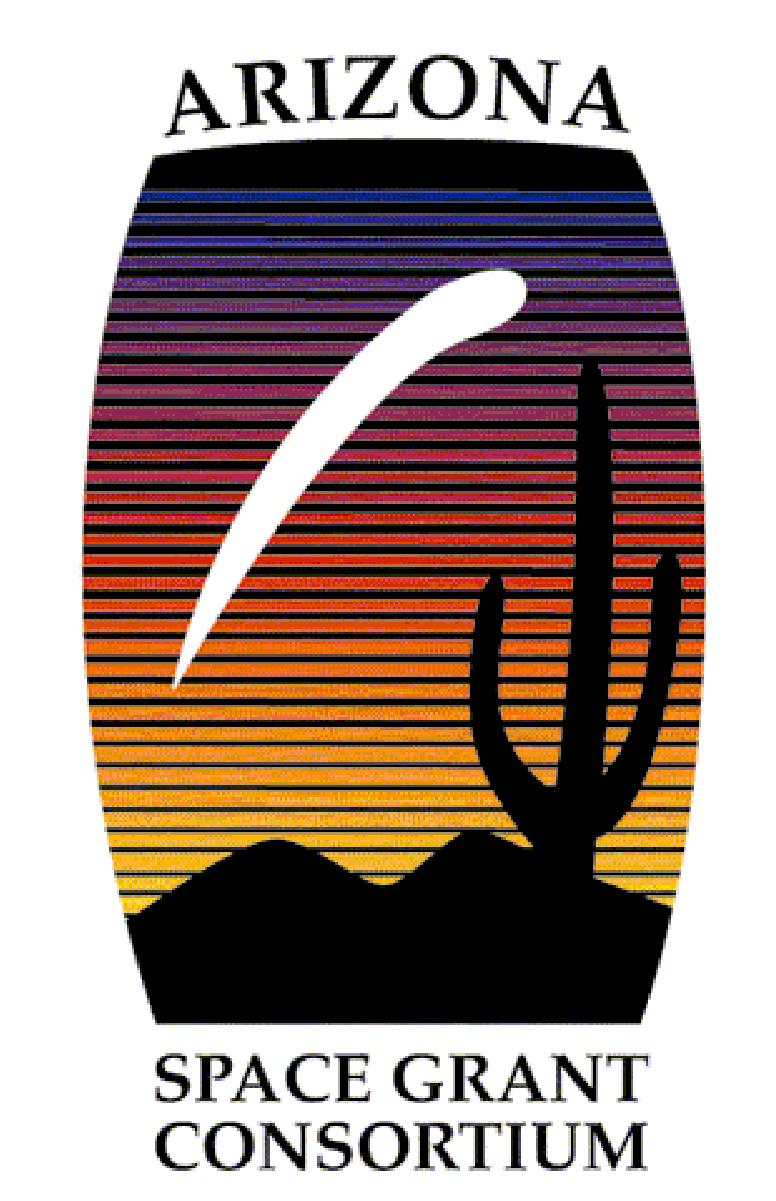 8
Results
Weekly average soil CO2 efflux by treatment
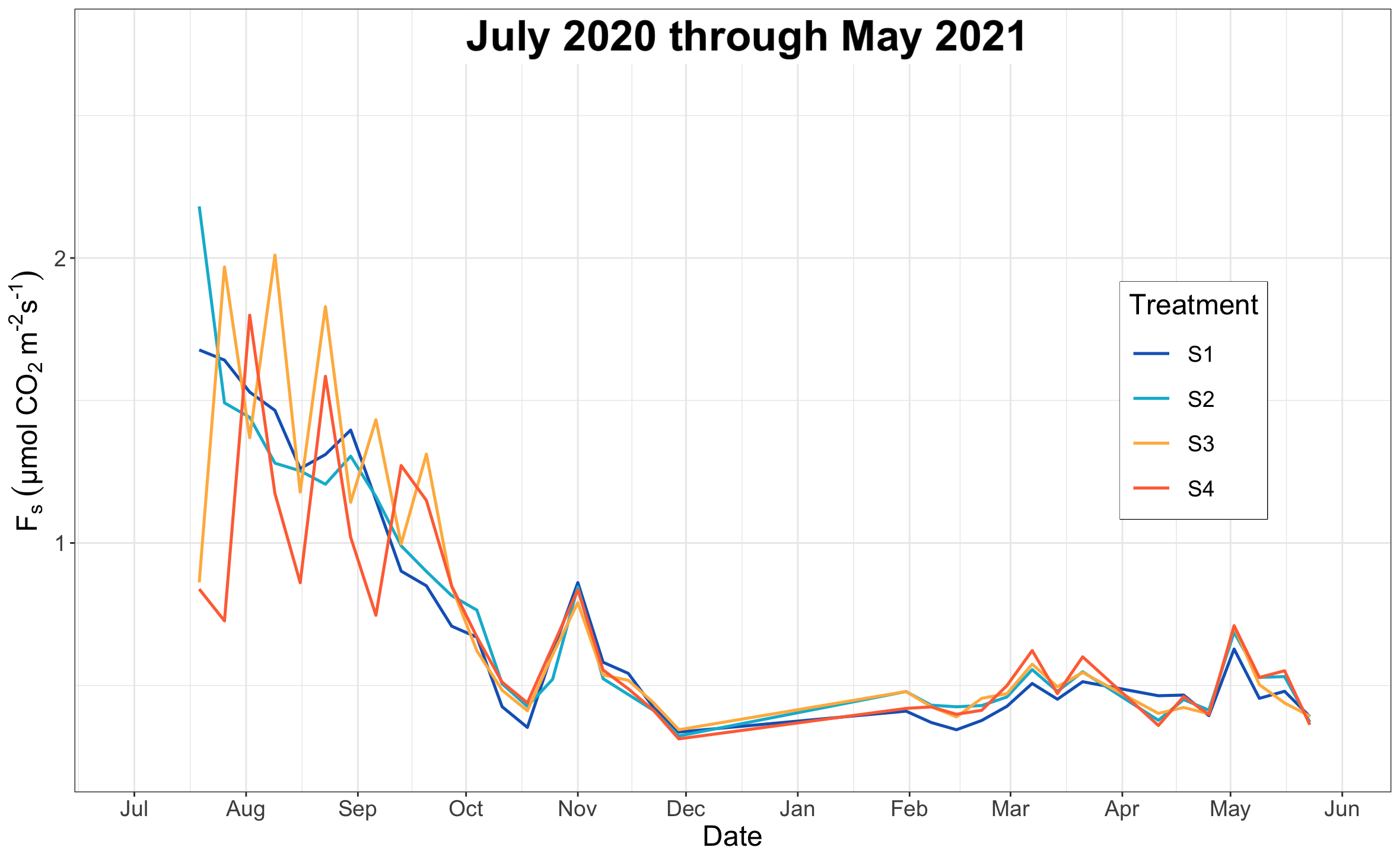 S1 = Many, small
S4 = Few, large
Fs = Soil CO2 efflux
Variation among treatments short-lived.
Water inputs and temperature strongly control soil respiration.
Lag effect in plots receiving few, large events.
Gap in data
Extended dry intervals
Low soil CO2 efflux
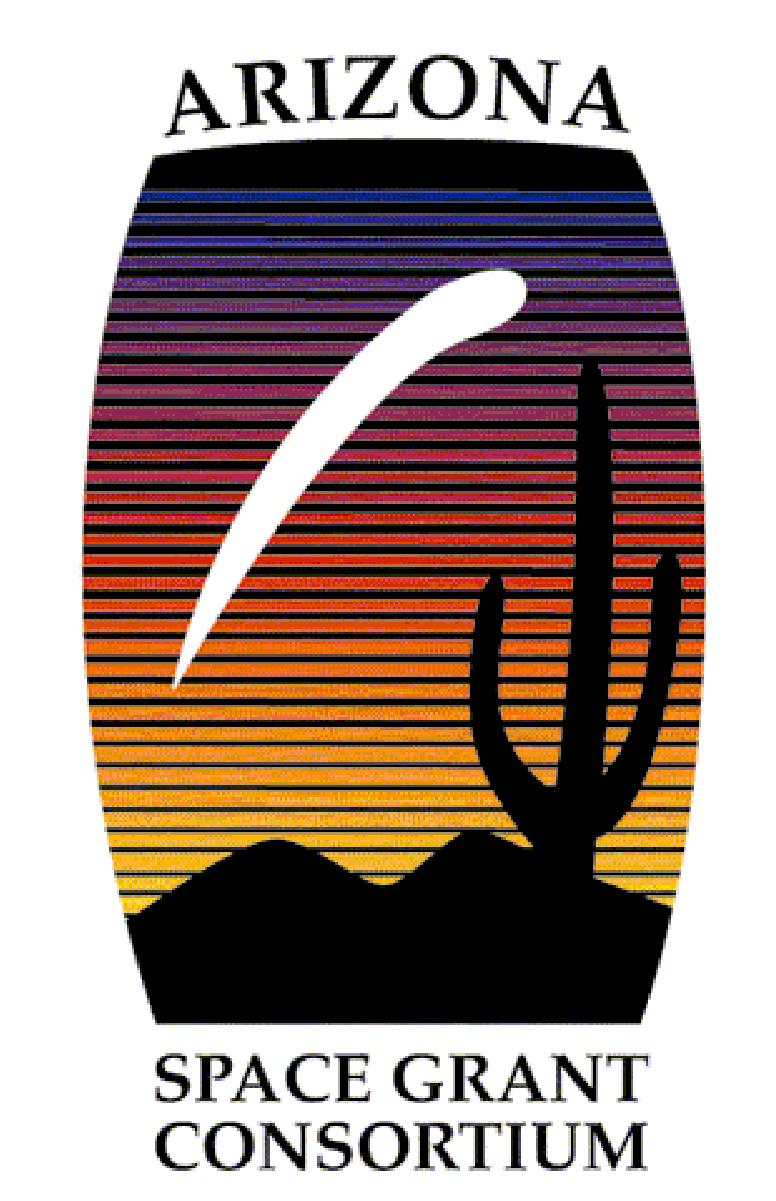 9
Results
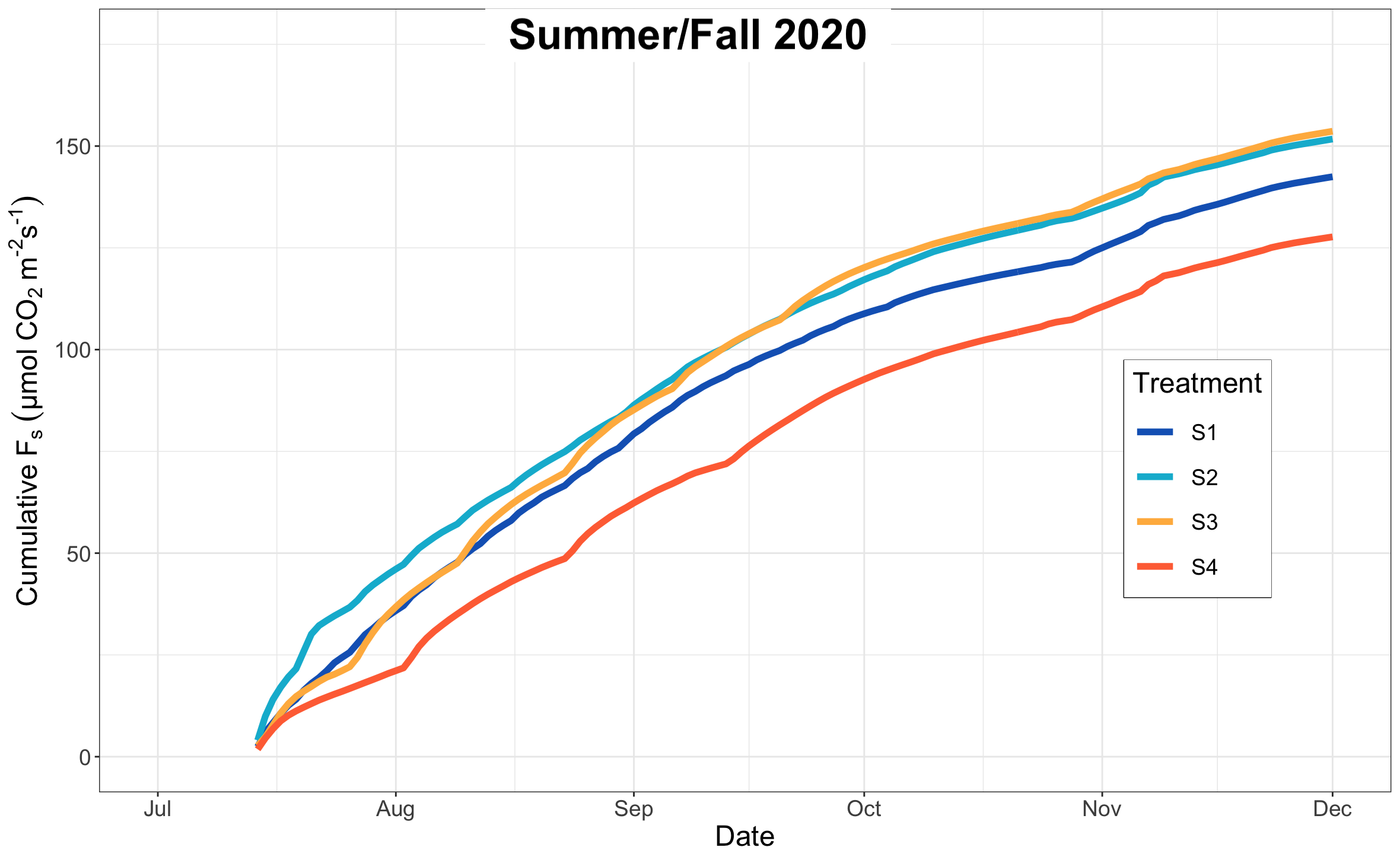 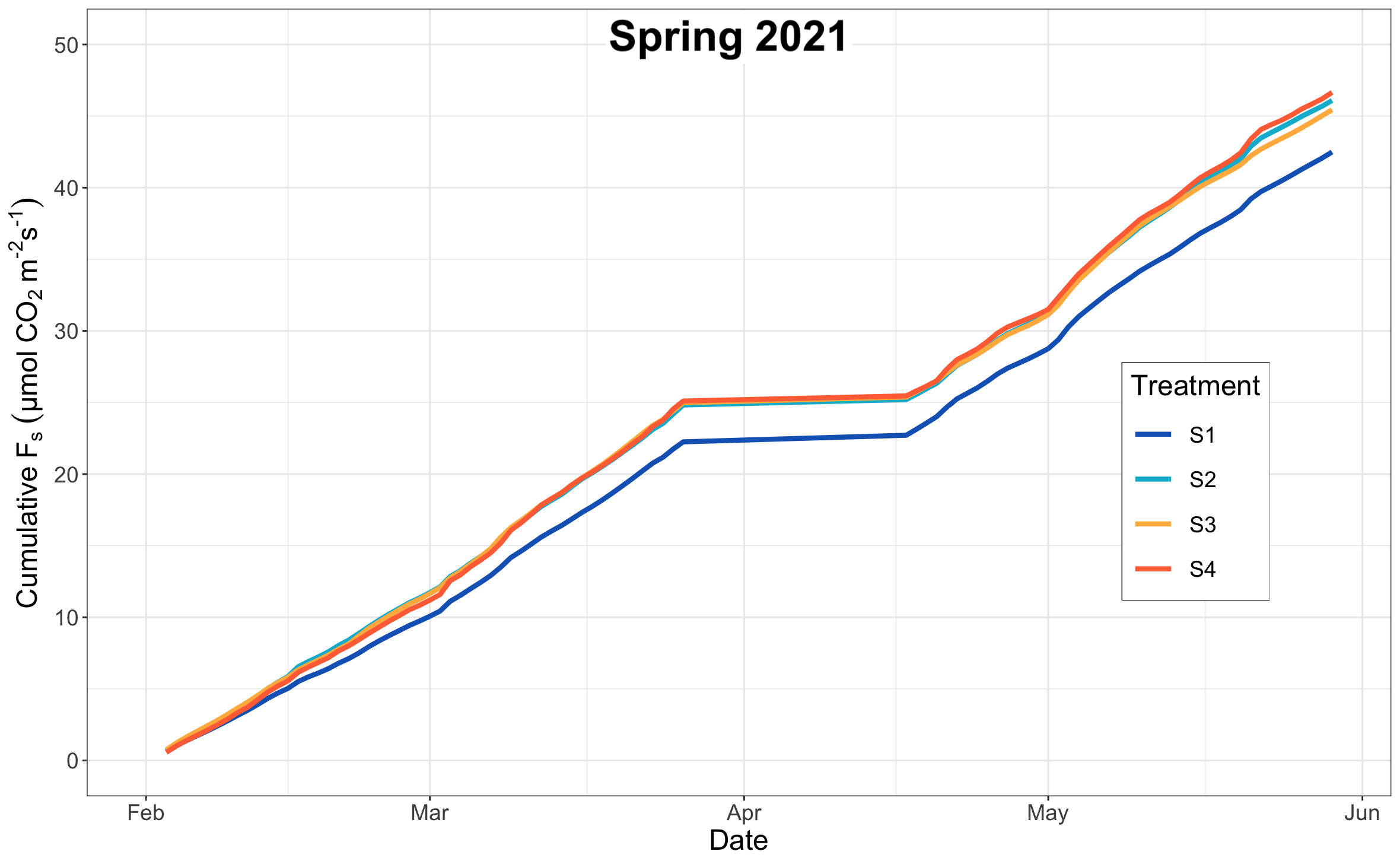 Few, large events produce least total CO2 efflux during summer.
S4 plots switched to highest efflux the following spring.
Gap in data
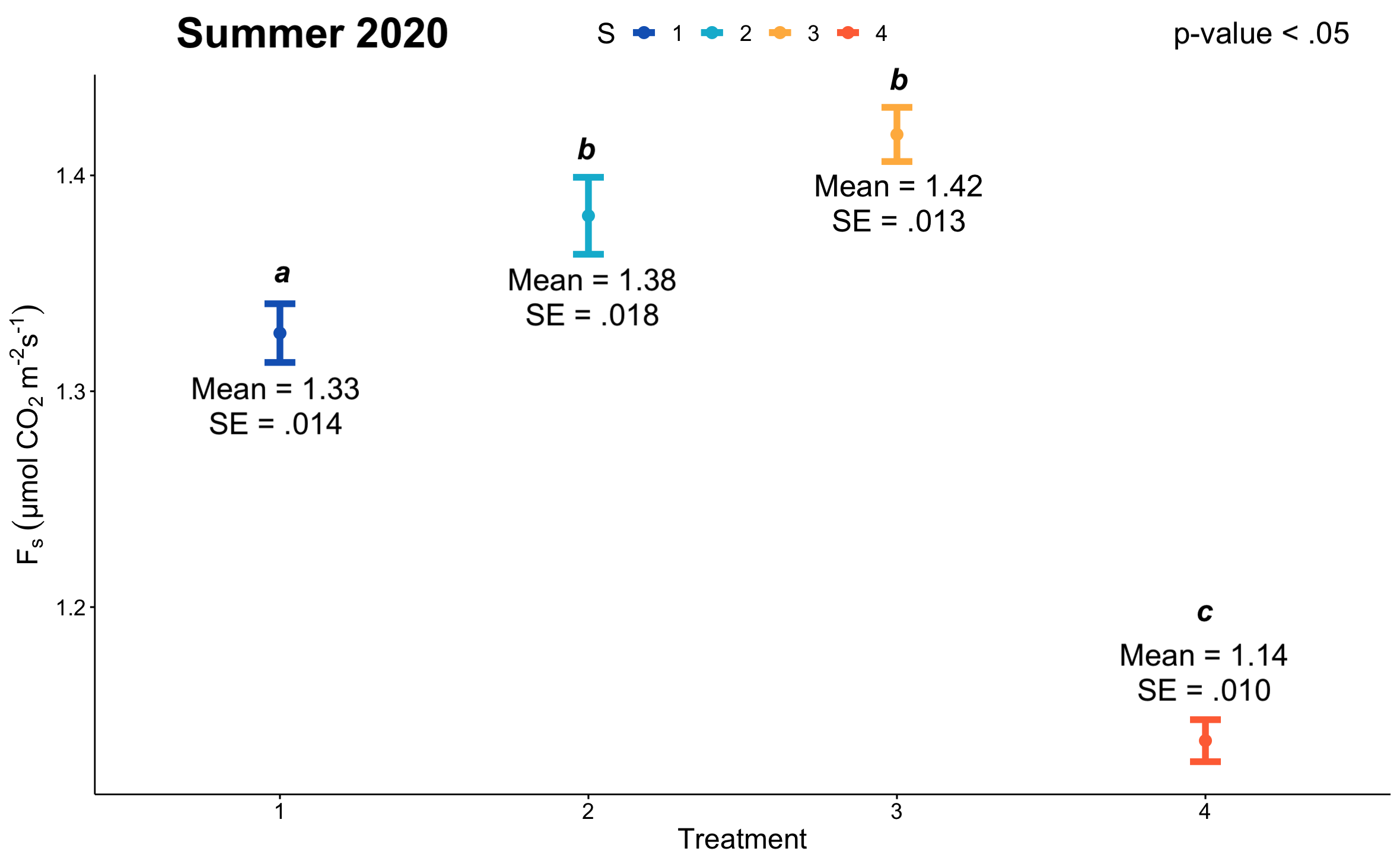 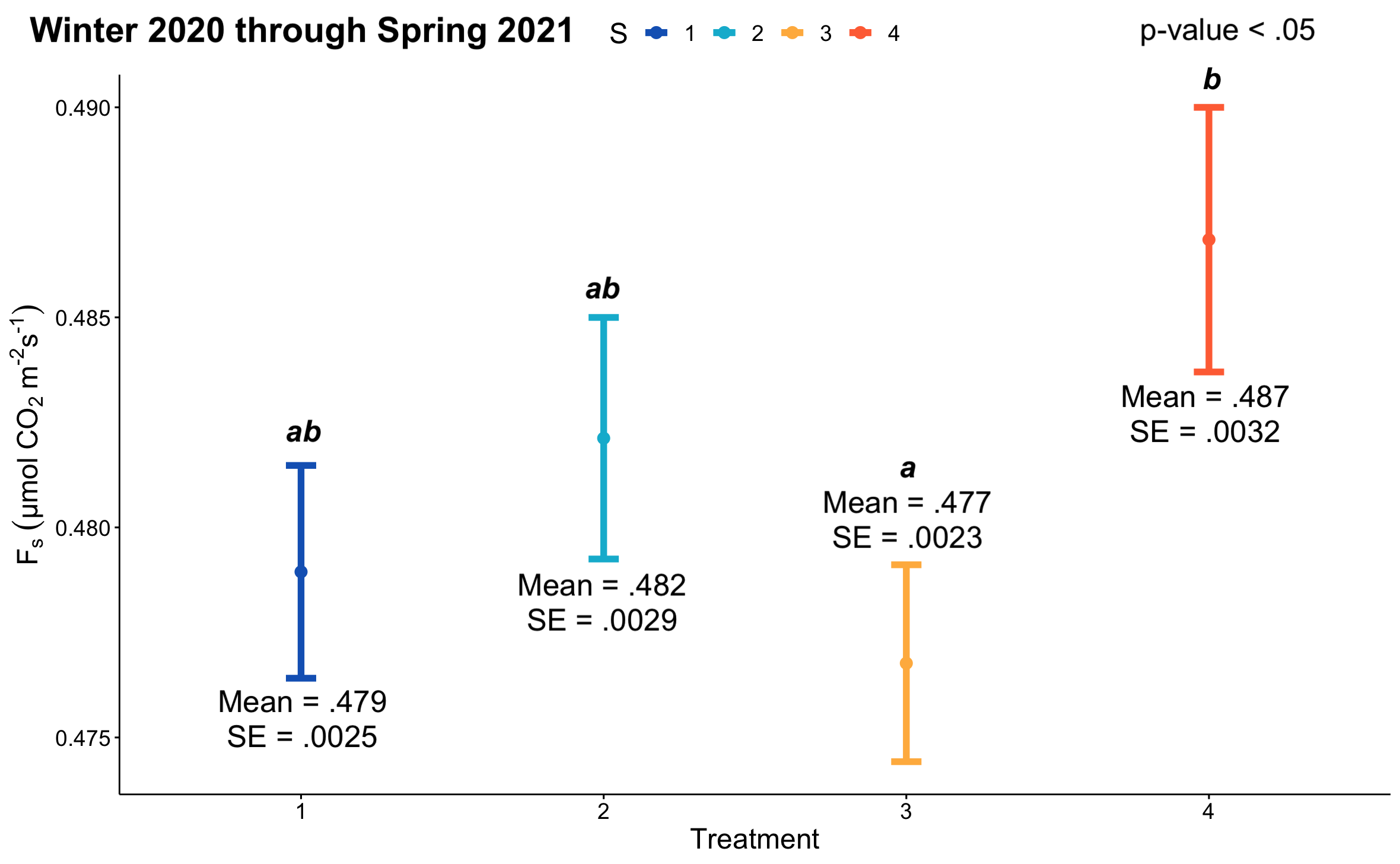 Most statistical differences diminish once irrigation is applied equally.
S1 = Many, small
S4 = Few, large
Fs = Soil CO2 efflux
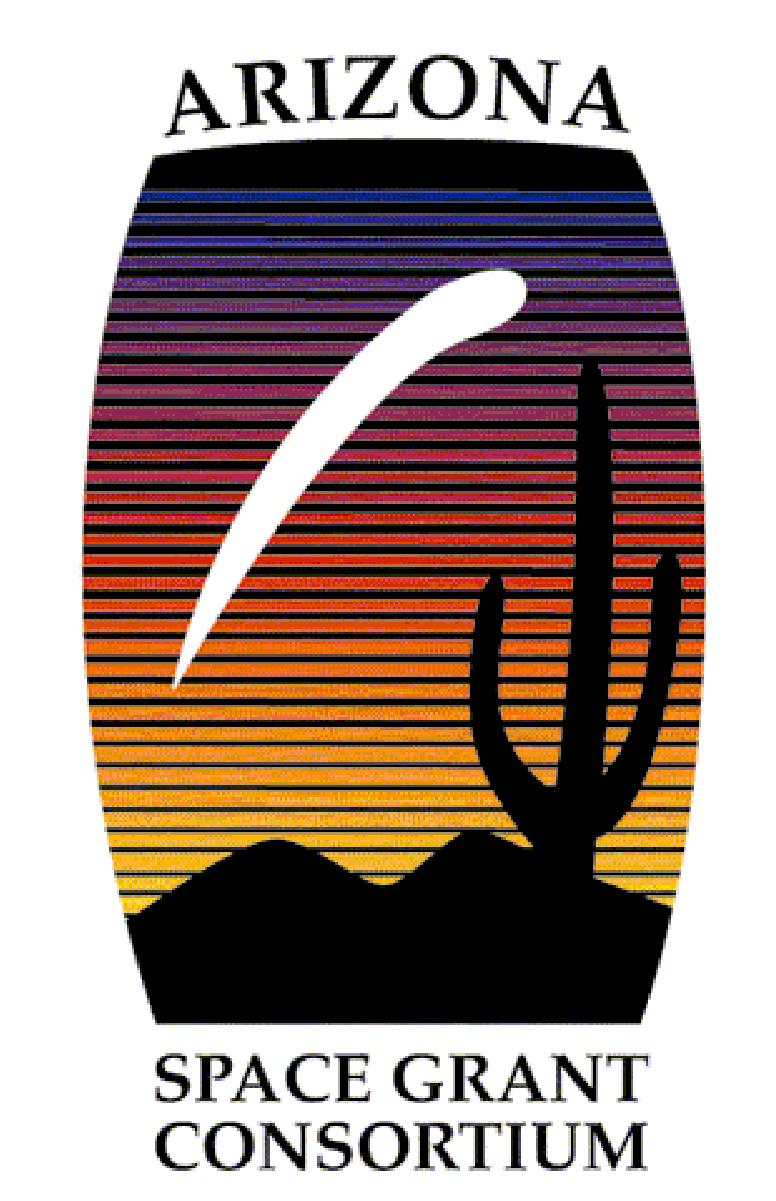 10
Conclusions
% Litter cover by treatment
Few, large rain events led to lower cumulative soil respiration in the warm season, which is caused by low efflux during the extended dry periods.

After summer repackaging ended, plots that had received few, large rain events emitted more CO2.

We find a counteracting legacy effect of warm-season precipitation temporal repackaging on cool-season carbon budgets.
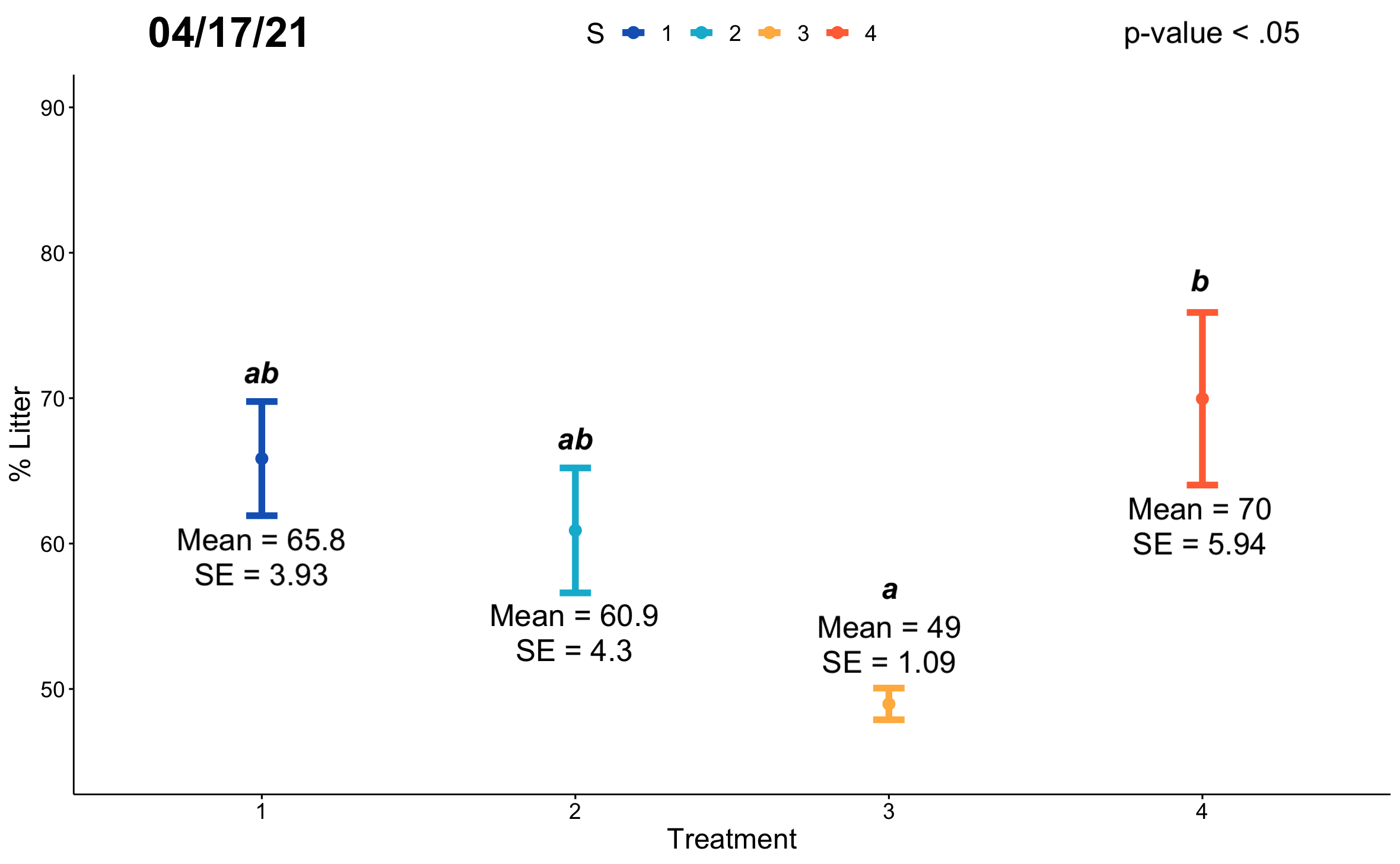 S1 = Many, small
S4 = Few, large
Litter: Dead plant material on soil surface.
We hypothesize that slightly greater cool-season litter inputs in the S4 treatment plots, which could lead to more microbial respiration, is linked to this.
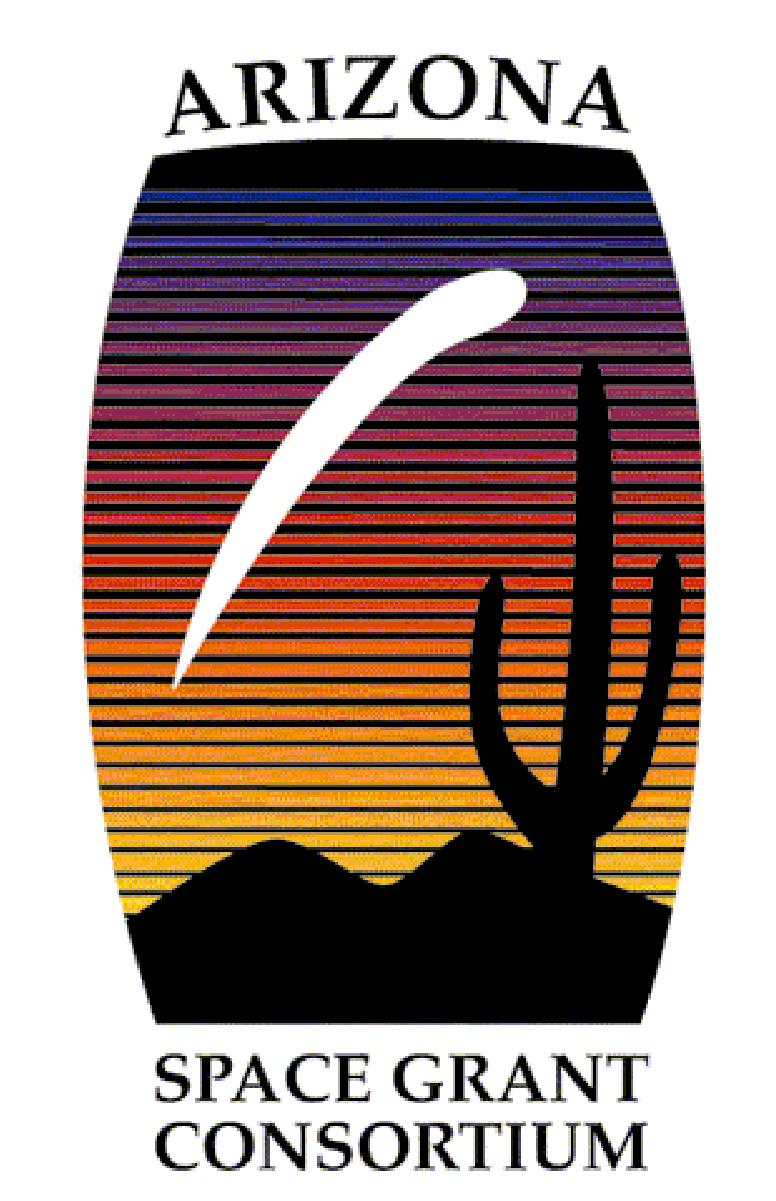 11
Implications
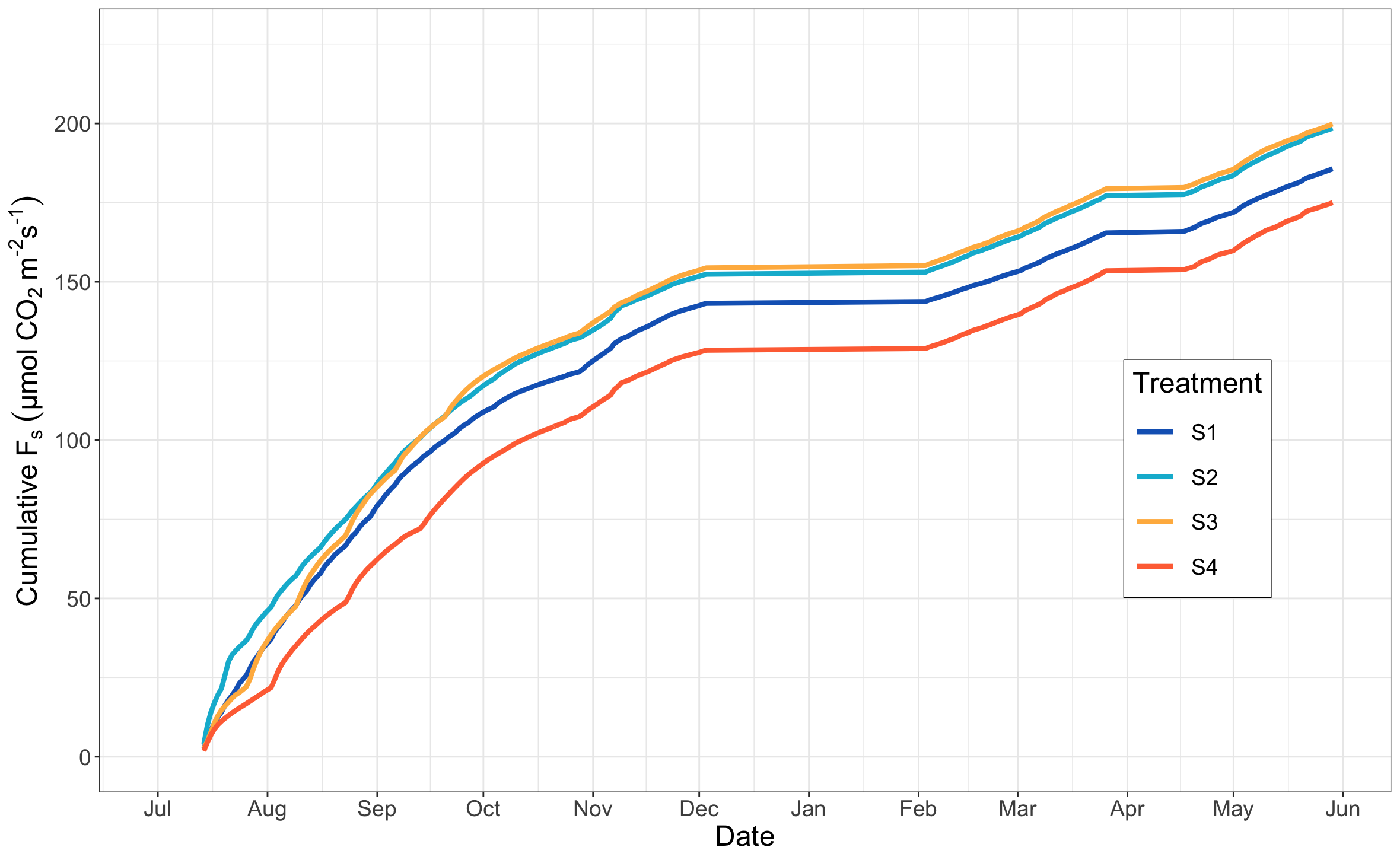 S1 = Many, small
S4 = Few, large
Fs = Soil CO2 efflux
Gap
Evaluating soil respiration rates during the spring growing season is novel because ecological research in the Sonoran Desert most often focuses on the summer growing season.
Gap
This work reveals that future monsoonal precipitation regimes of larger, less frequent events keeps more carbon in the soil, with only partial compensation by increased CO2 efflux during the following cool season.
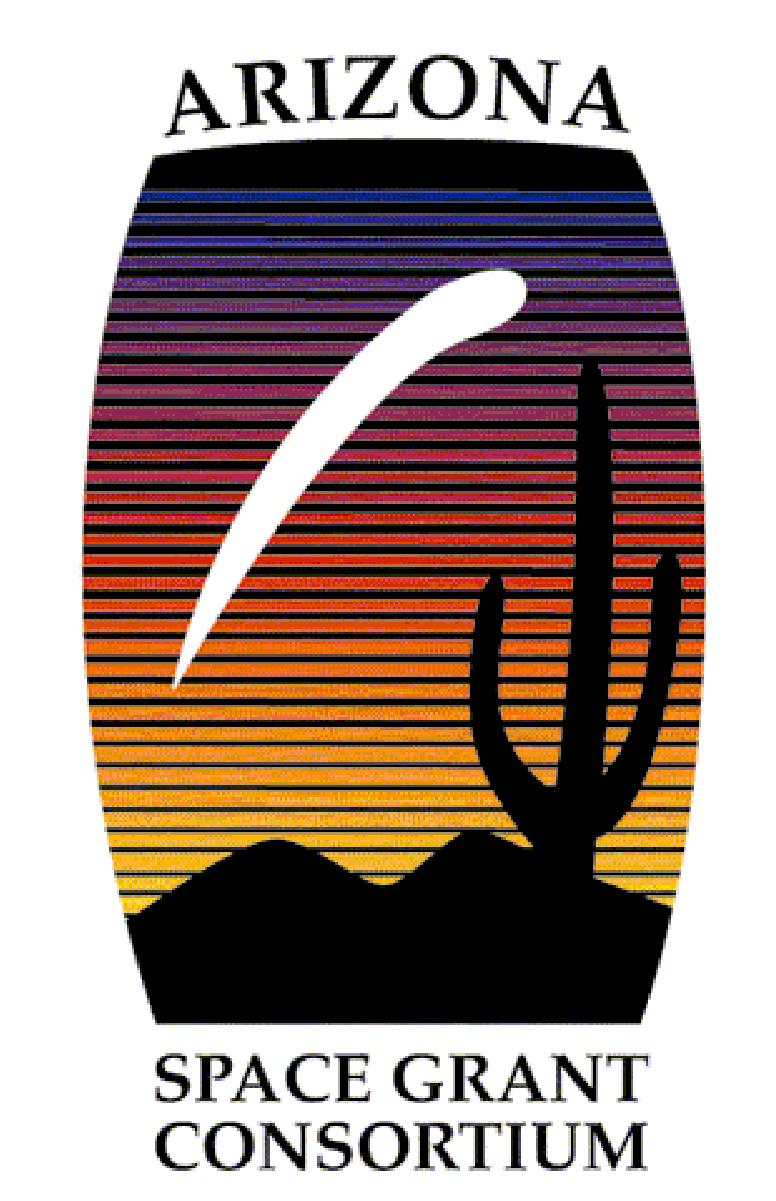 12
Future Work
Explore cool-season soil respiration over shorter time frames to compare treatment responses to individual irrigation applications.

Investigate how soil moisture and temperature control soil respiration during different periods of the year.

Analyze summer 2021 and subsequent cool-season soil respiration data to assess whether legacies extend to one year or more.
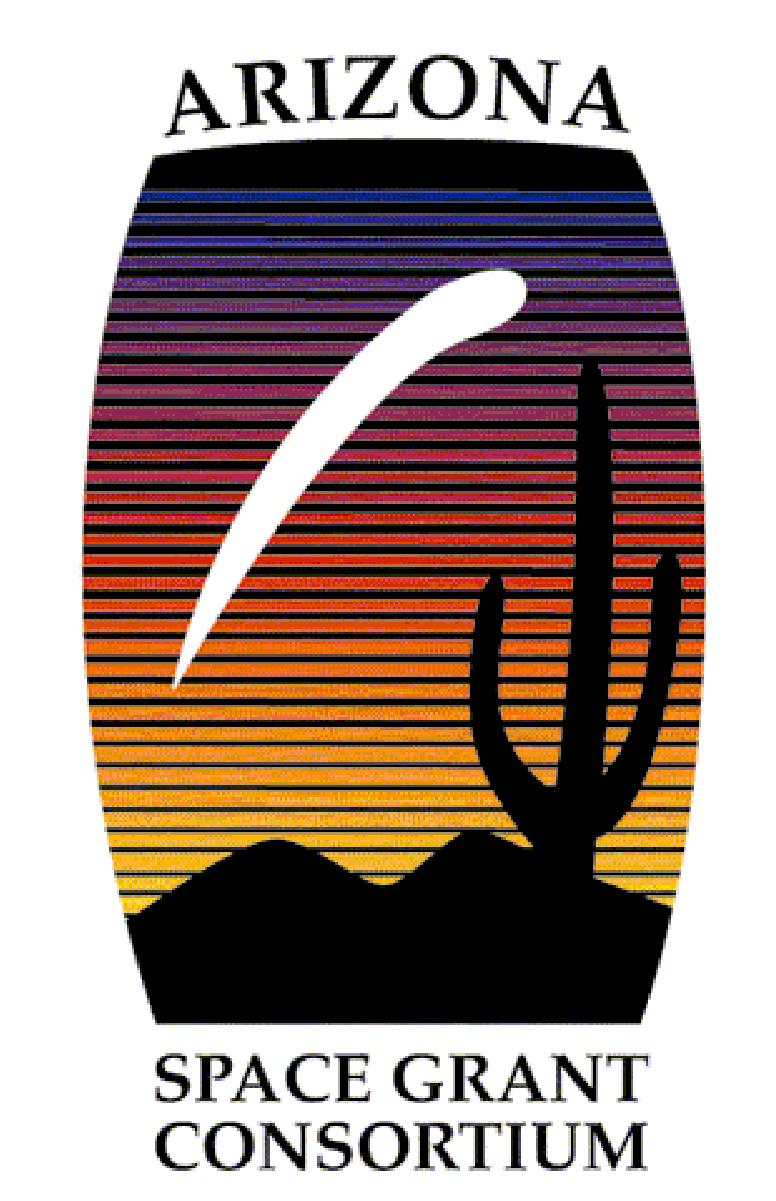 13
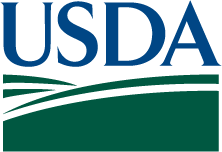 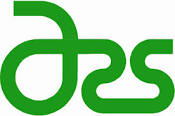 Acknowledgements
I would like to express gratitude to…
My co-authors for their guidance, ideas, and time.
Other RainMan affiliates for making field work a great time.
My family and friends for their love and support.
We acknowledge support for this work provided by a NASA grant awarded to the Arizona/NASA Space Grant Consortium and the United States Department of Agriculture (USDA; cooperative agreement number 58-2022-8-010).
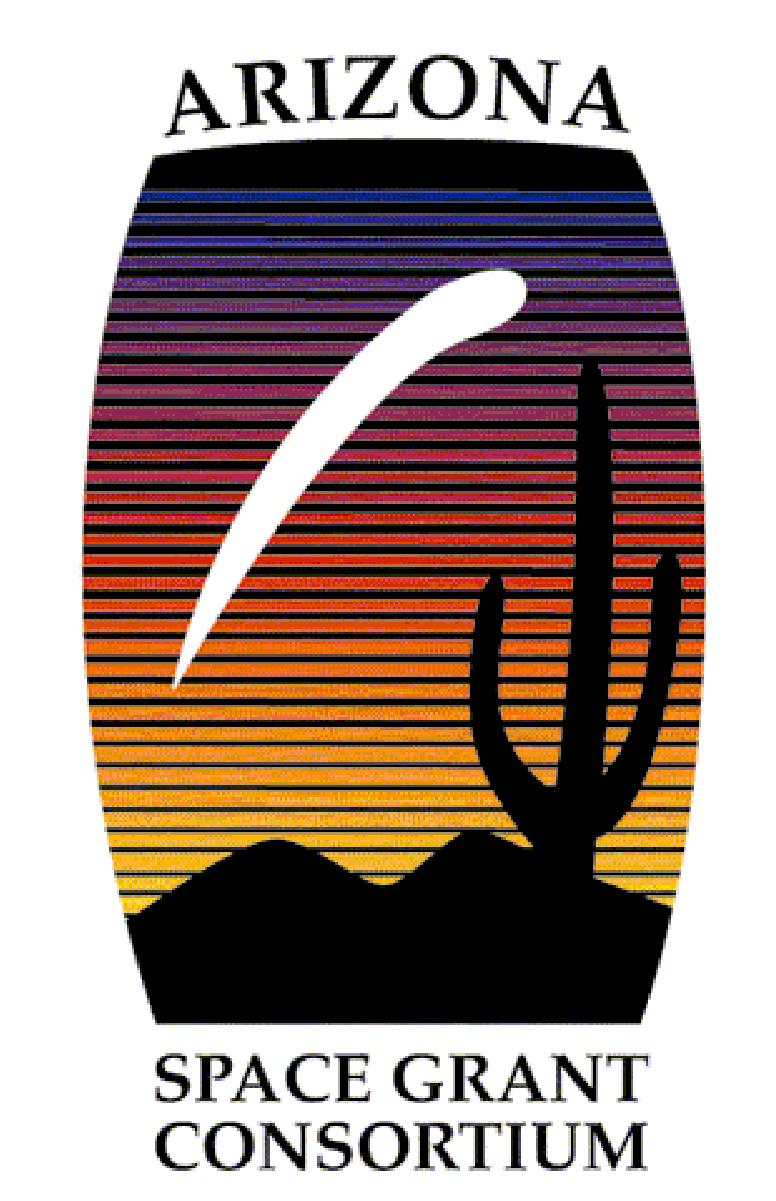 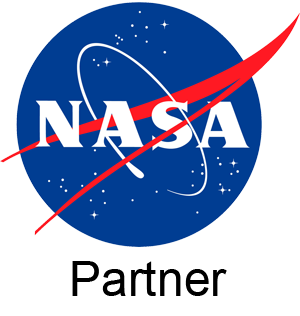 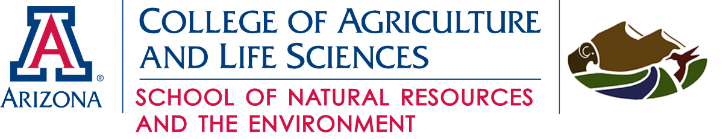 14
Thank You!
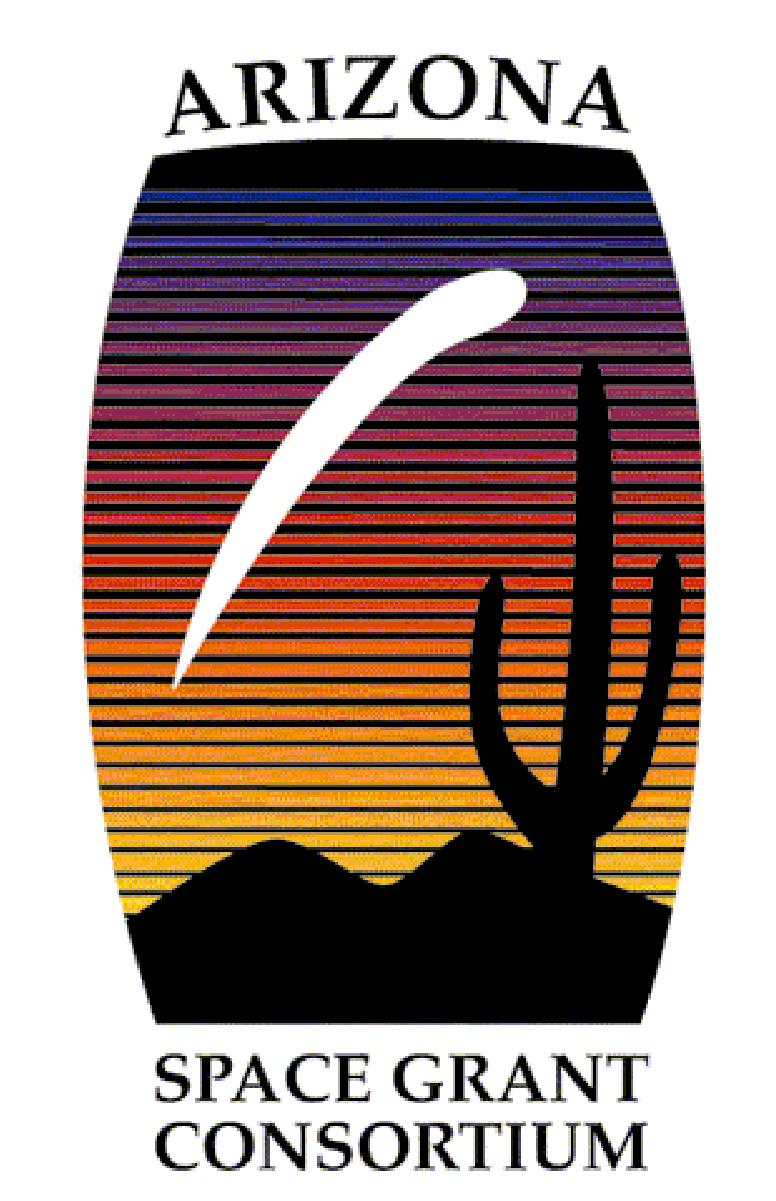 15